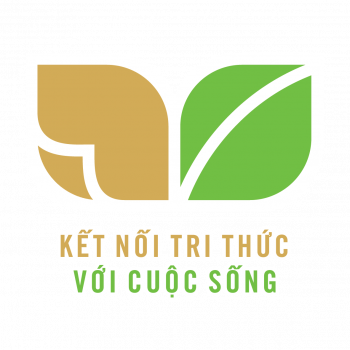 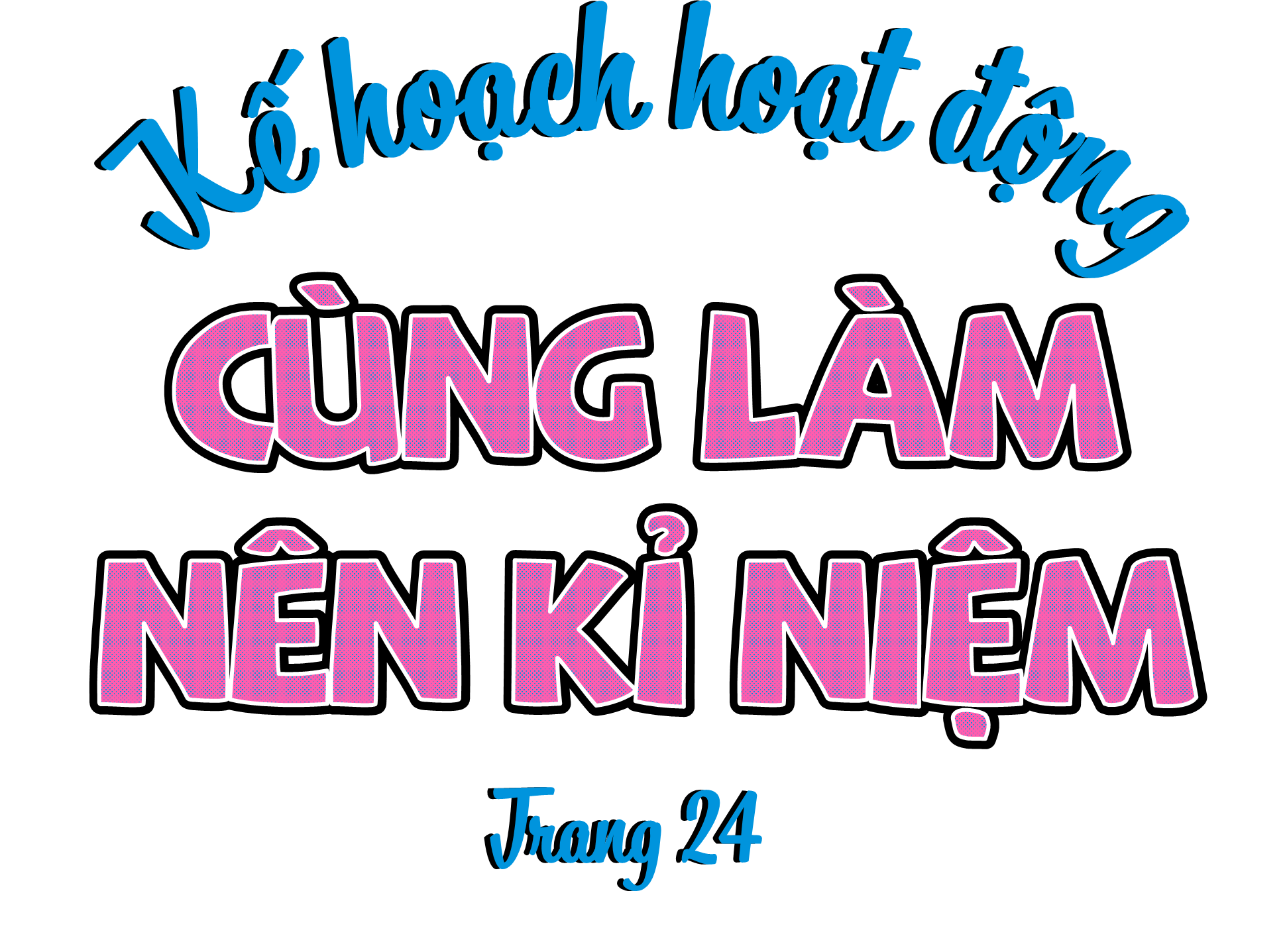 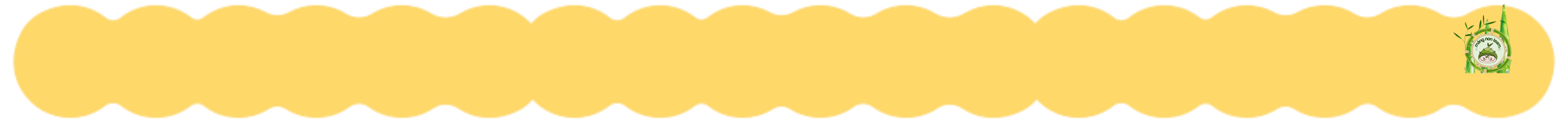 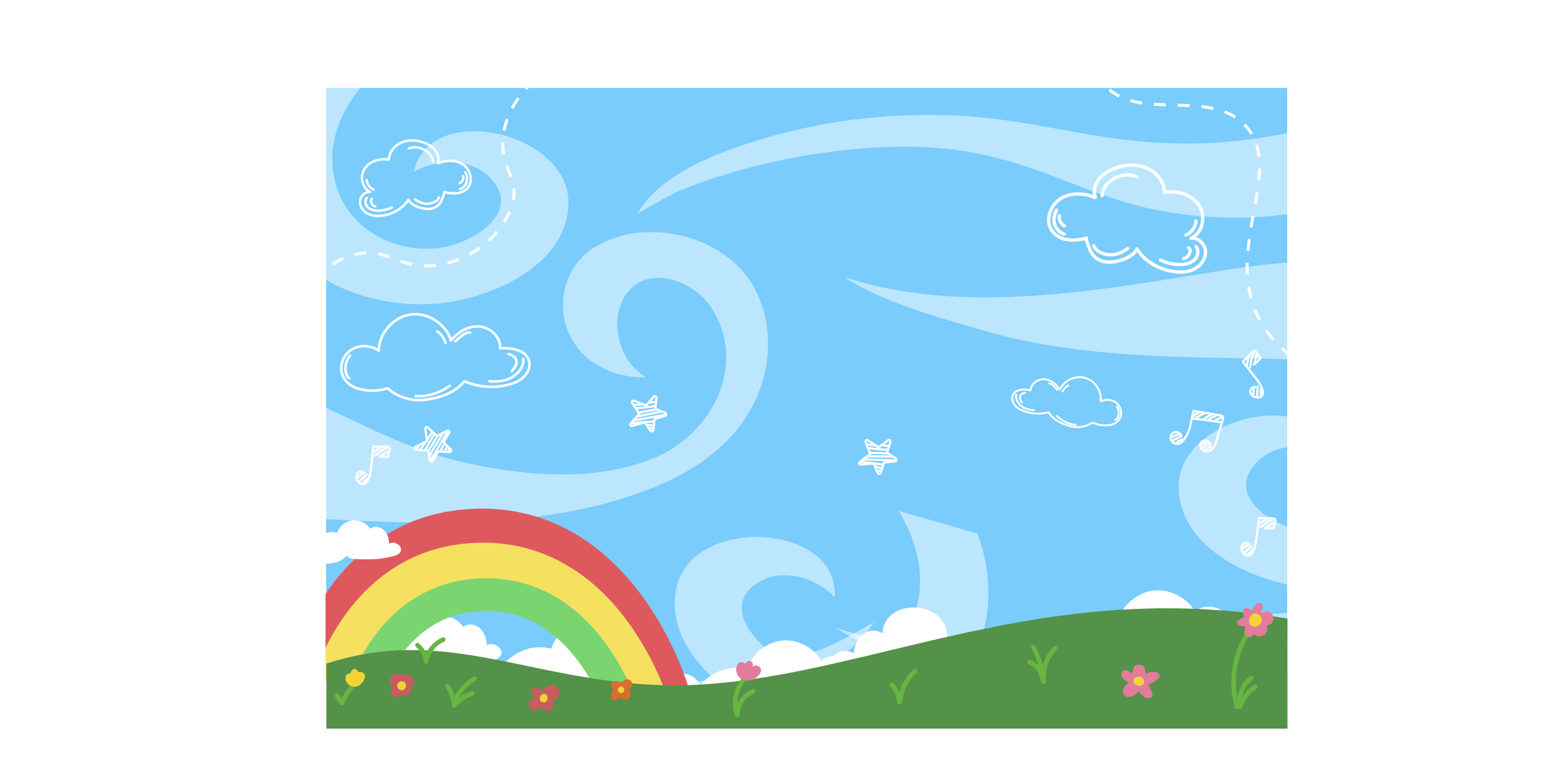 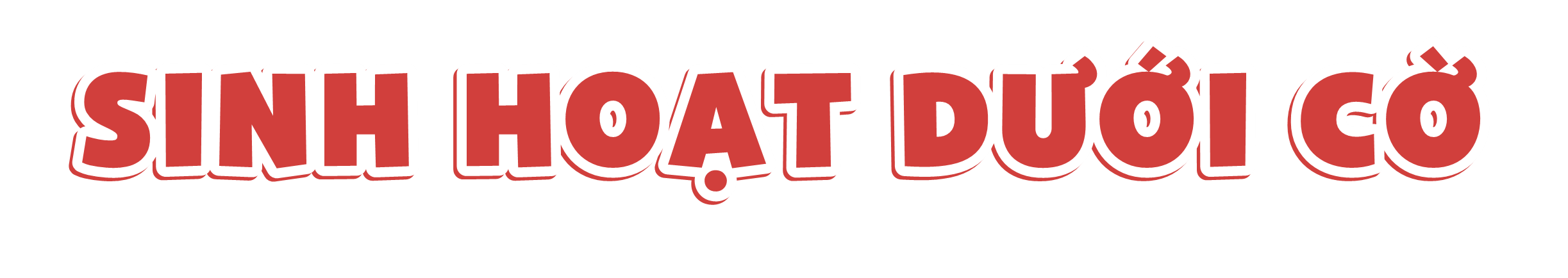 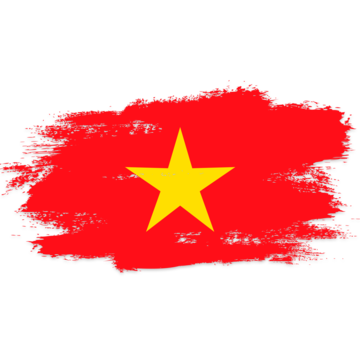 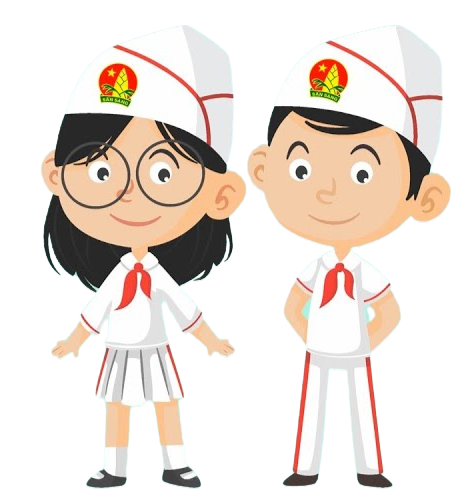 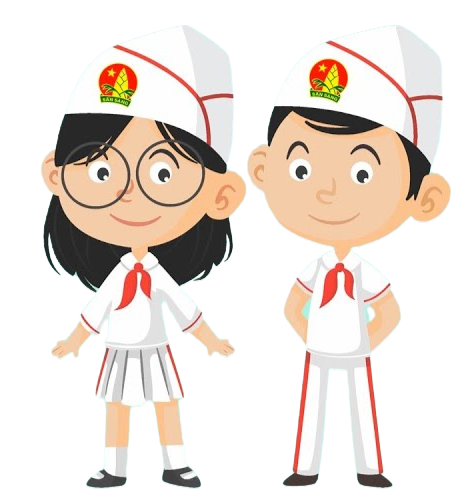 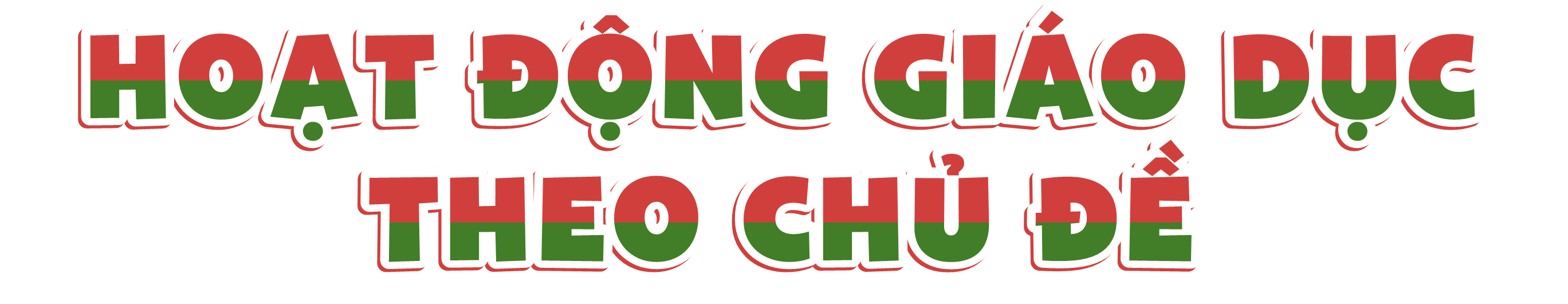 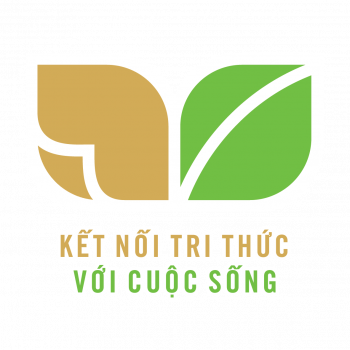 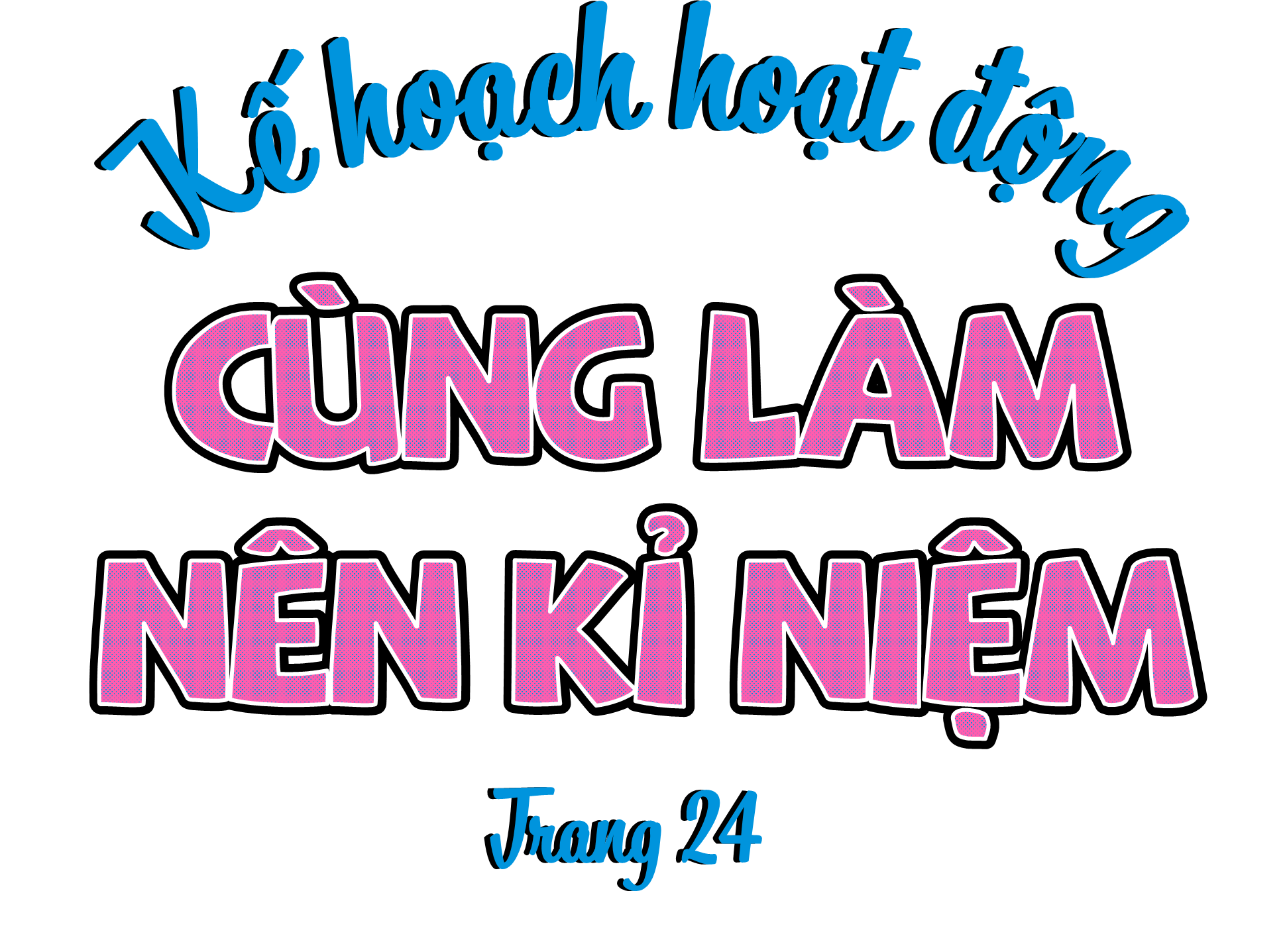 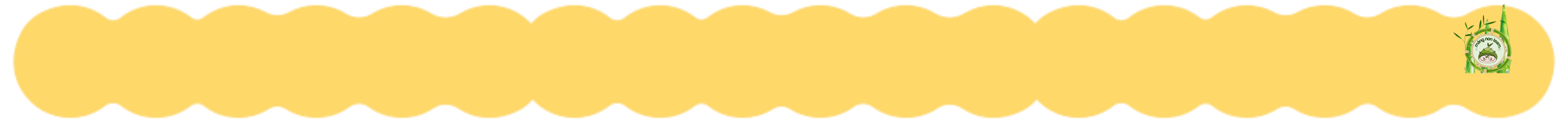 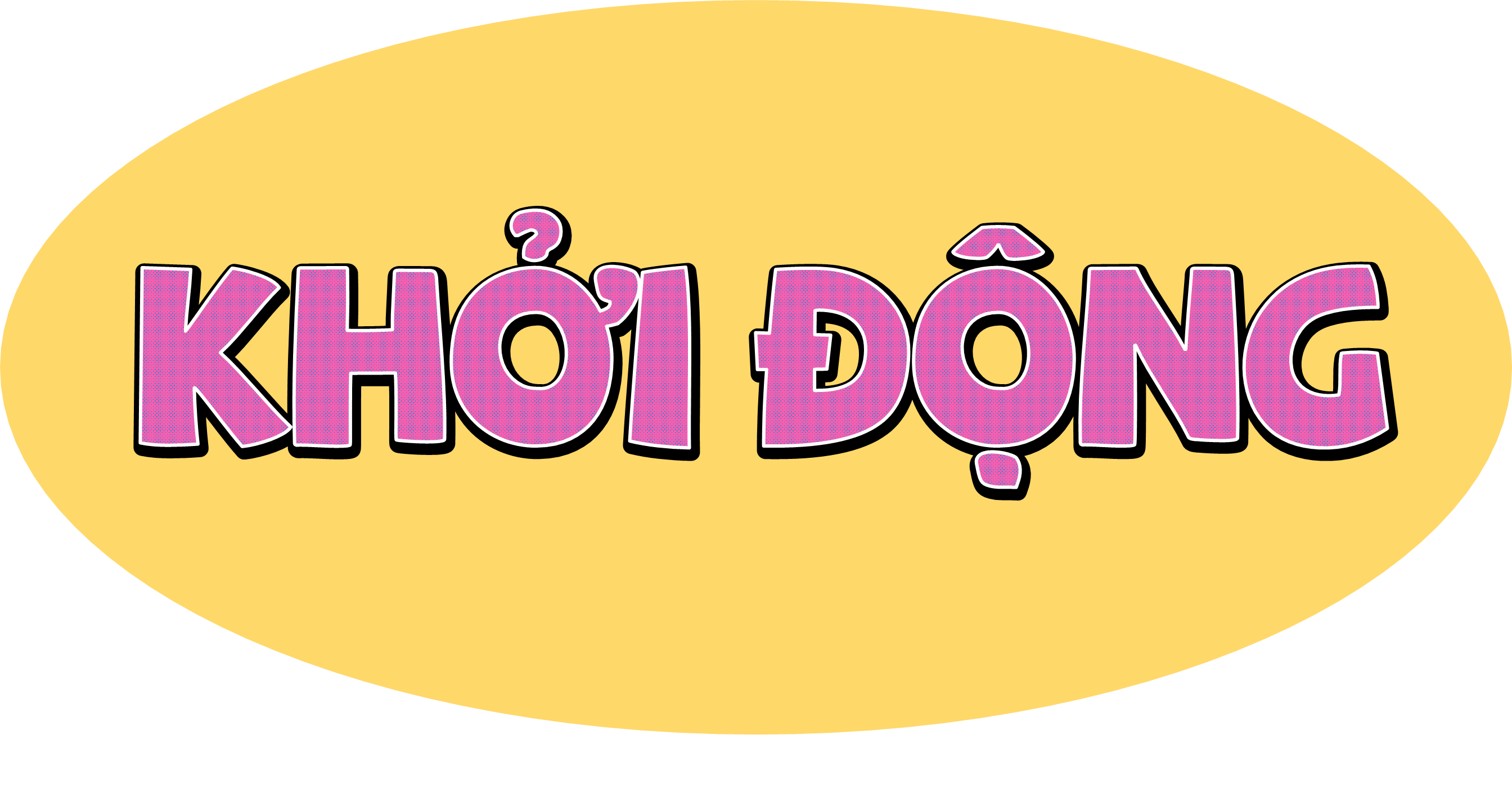 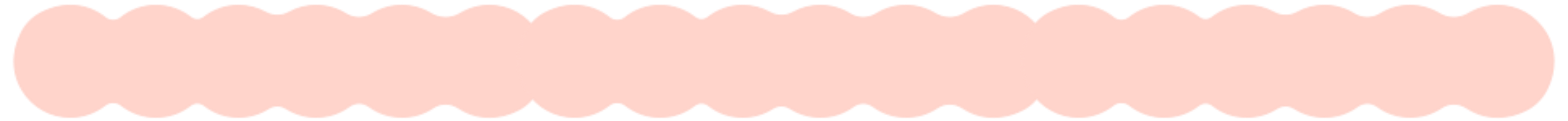 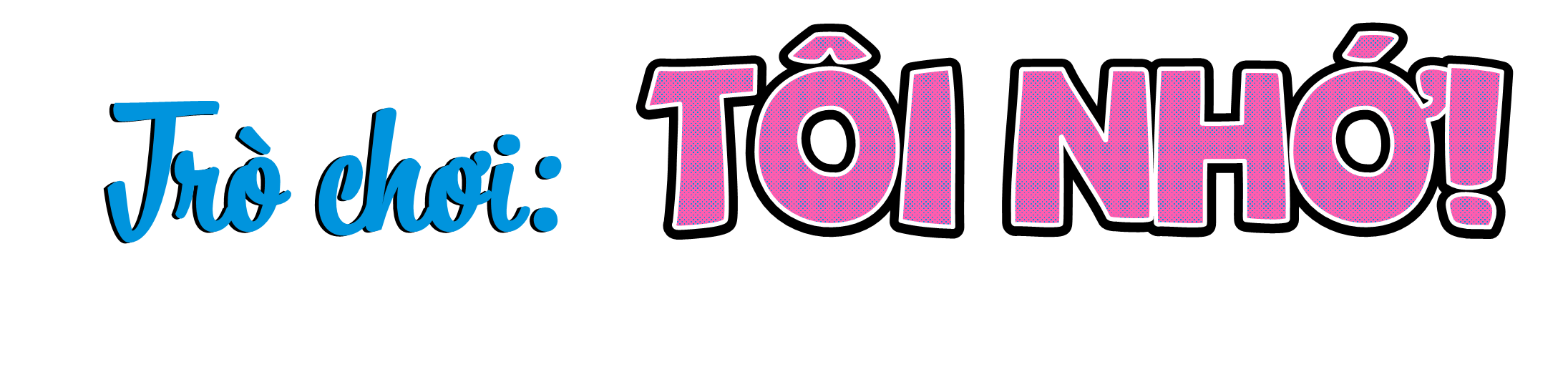 Luật chơi:
GV hướng dẫn HS đứng thành hai vòng tròn trong và ngoài, quay mặt vào nhau, bật một bài hát về tình bạn.
 Hai vòng tròn chạy ngược nhau và các bạn đập tay vào nhau. Khi nhạc dừng, các cặp đôi dừng lại trước mặt nhau sẽ nói với nhau một câu, bắt đầu bằng “Tôi nhớ….” hoặc “Mình nhớ…” để nhắc lại một kỉ niệm từ hồi lớp 1 đến lớp 4Hai vòng tròn chạy ngược nhau và các bạn đập tay vào nhau. Khi nhạc dừng, các cặp đôi dừng lại trước mặt nhau sẽ nói với nhau một câu, bắt đầu bằng “Tôi nhớ….” hoặc “Mình nhớ…” để nhắc lại một kỉ niệm từ hồi lớp 1 đến lớp 4
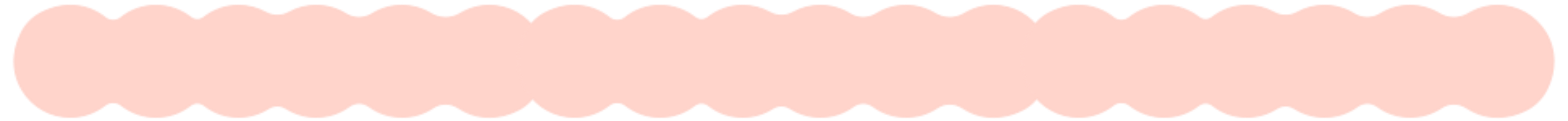 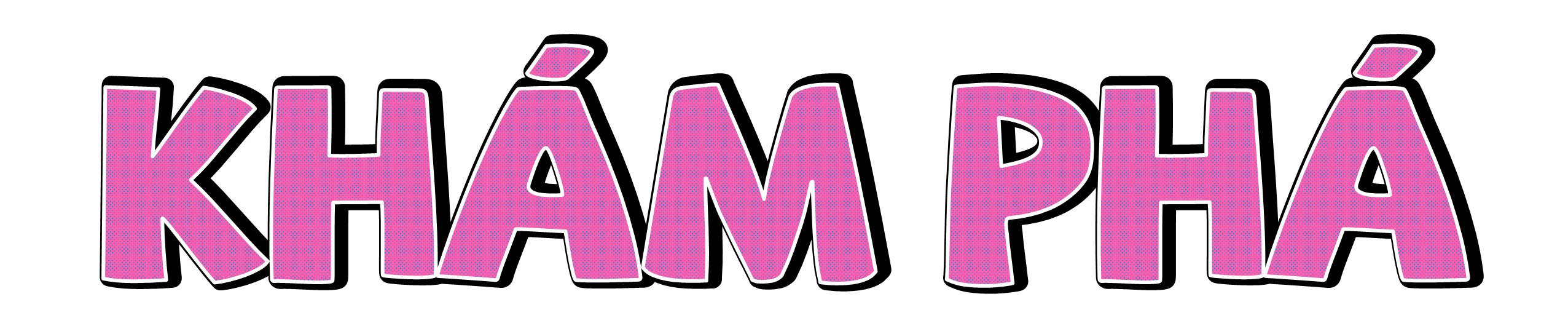 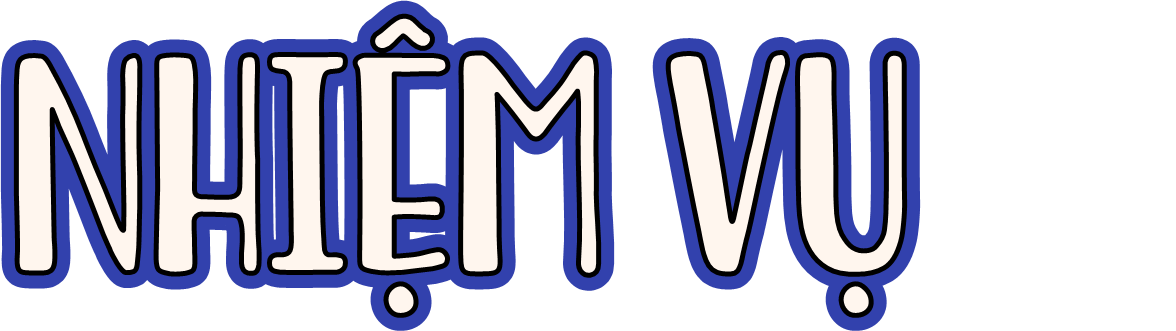 - Lập kế hoạch cho hoạt động “Cùng làm nên kỉ niệm” mà tổ đã chọn theo gợi ý.
- Chia sẻ kế hoạch của tổ mình trước lớp để nhận góp ý của GV và các bạn.
- Lựa chọn một bản kế hoạch khả thi để thực hiện vào tiết Sinh hoạt lớp.
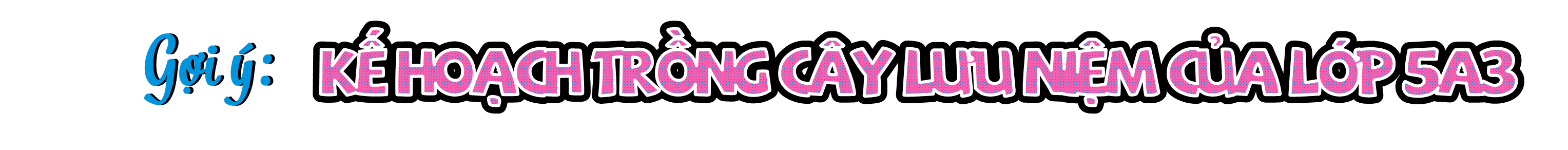 Mục tiêu: Cùng nhau làm việc, hợp tác, chia sẻ để hiểu nhau hơn và cùng làm nên kỉ niệm đẹp dưới mái trường tiểu học.
Nội dung: Trồng cây cho bóng mát ở góc sân trường, nơi vẫn còn đất trống.
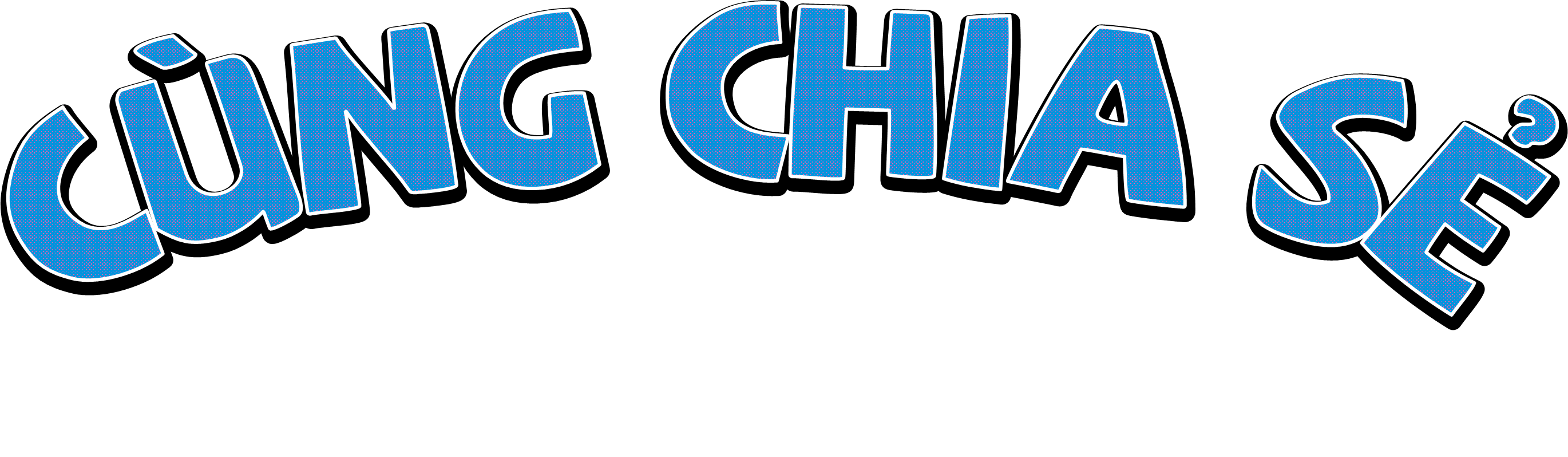 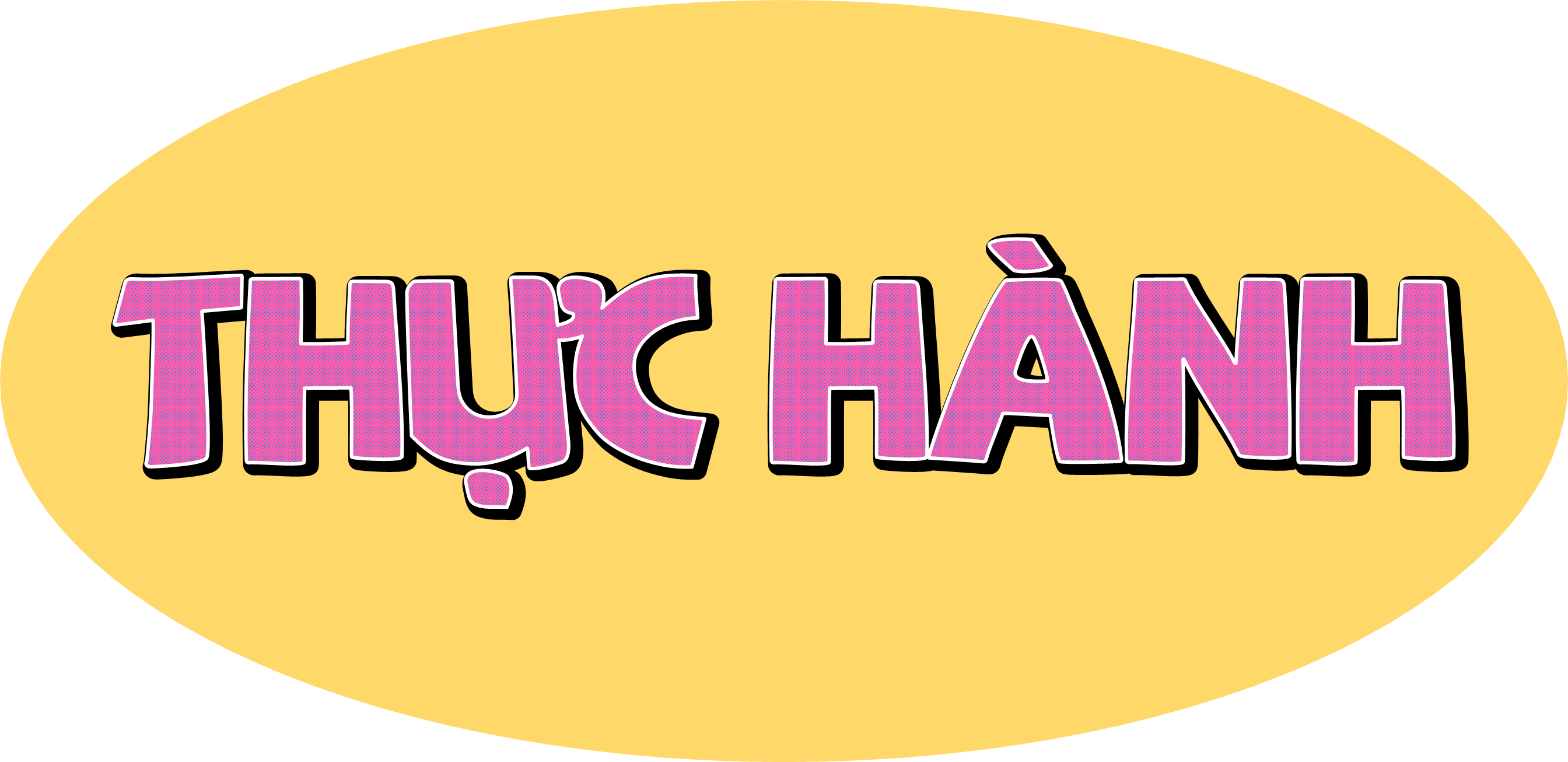 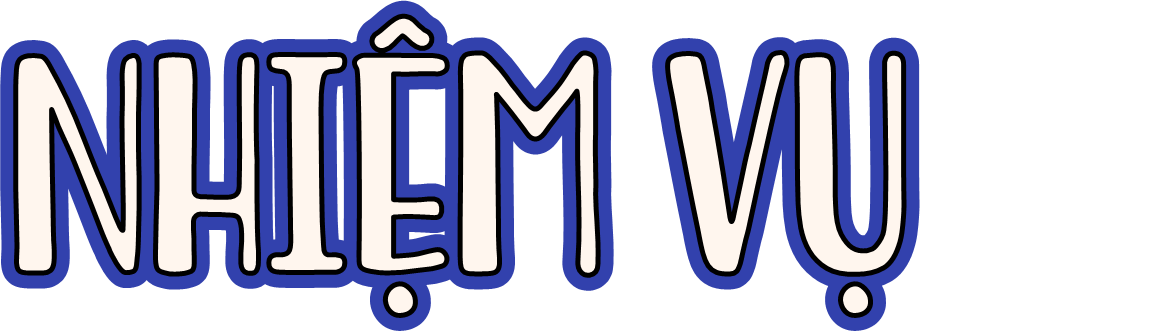 Bỏ phiếu bình chọn cho hoạt động và bản kế hoạch khả thi nhất
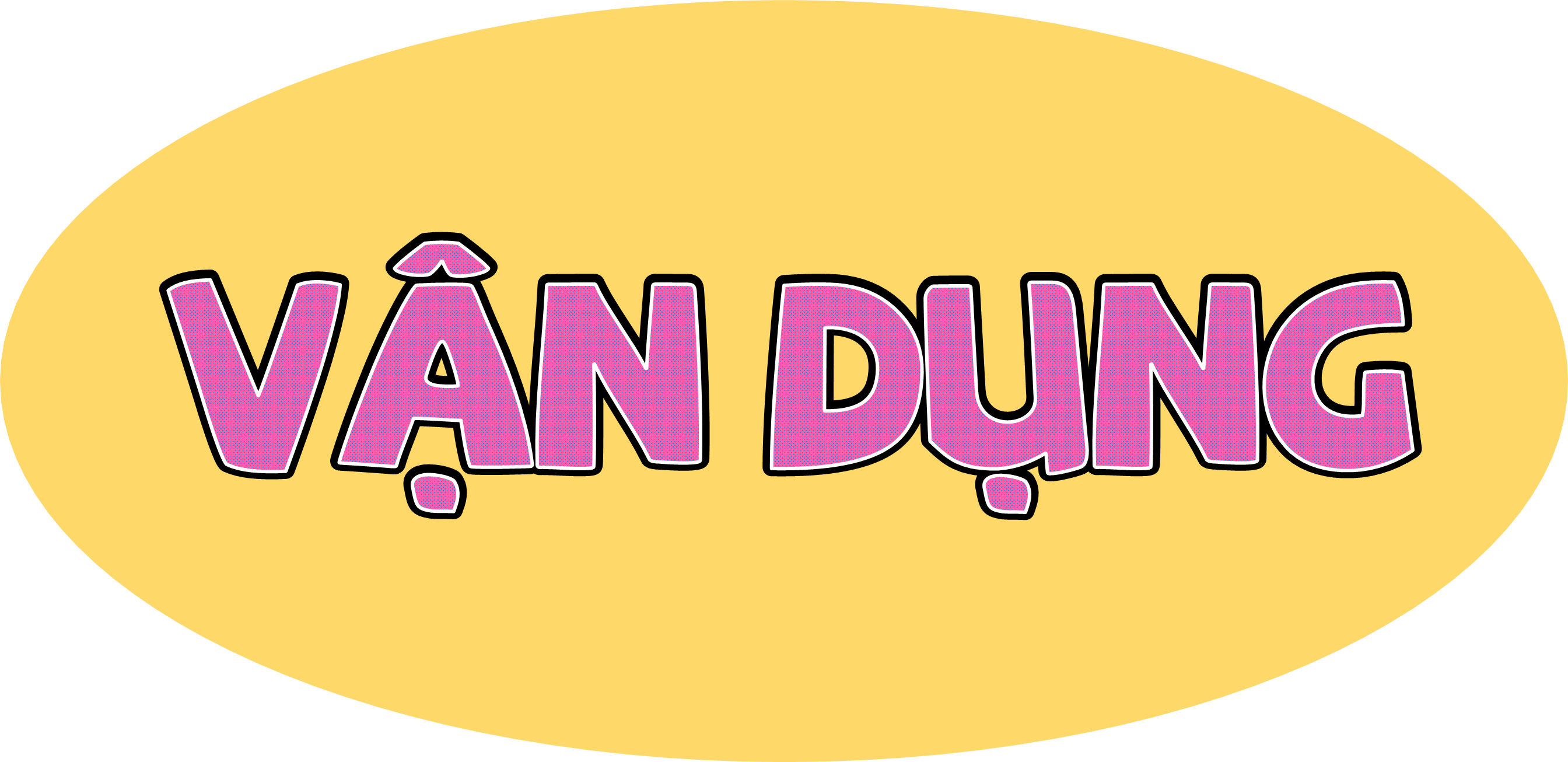 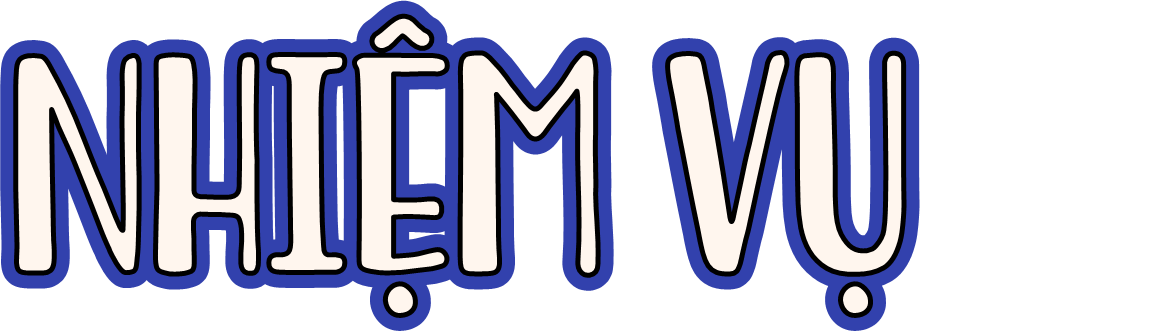 Chuẩn bị đồ dùng cho việc thực hiện kế hoạch “Cùng làm nên kỉ niệm”
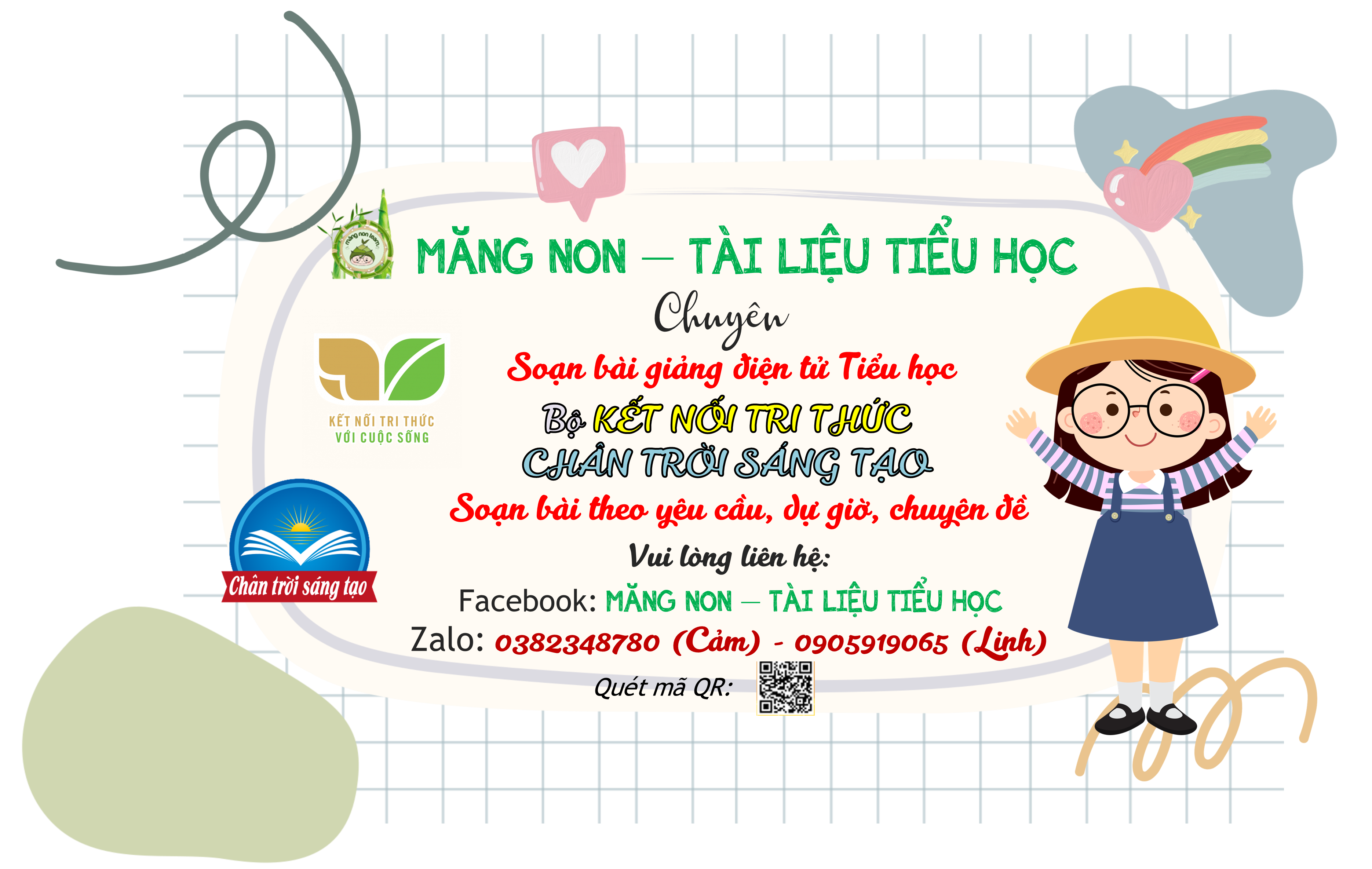